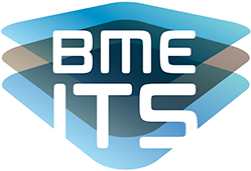 WorkShop a 4. Vasúti Csomag bevezetésével kapcsolatban a Magyar vasúti piaci szereplők részéreA vontató és személyszállító járművekre vonatkozó előírások változása2020. december 8.Ferencz Péter
Ferencz Péter
2020. december 8.
1
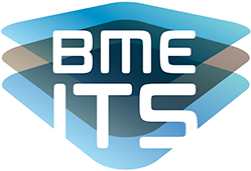 Tartalom
Források és megvalósítás
A nemzeti szabályok bázisa
Az „OVSZ I” tartalmi referenciája
Ferencz Péter
2020. december 8.
2
[Speaker Notes: Projekt vezetők]
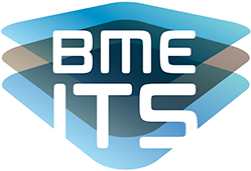 1. Források és megvalósítás
Bázis: 1302/2014/EU L&P TSI – ÁME;
Hatályban maradó, vonatkozó jogszabály, pl. 2018/545 EU rendelet (!! Engedélyezési eljárás gyakorlati szabályainak megállapításáról !!);
Tervezett jogszabály – „JÁRMŰ RENDELET”;
ERA RDD – „Reference Document Database”, NRDs– „National Reference Documents”, melyben:
NTR – „National Technical Rules” – bejelentett nemzeti szabályok;
Nemzeti szabály tervezetek – 23 szabály, 19 L&P relevancia;
Vasúti Műszaki Előírások: nem jogszabály formájában közzétett nemzeti műszaki szabály, illetve a megfelelés nemzeti szinten elfogadható módját megállapító szabályzat – 6 VME;
Ferencz Péter
2020. december 8.
3
[Speaker Notes: Projekt vezetők]
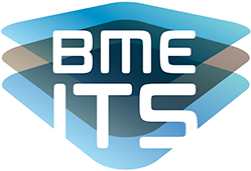 1. Források és megvalósítás
CÉL – átjárhatóság =
ÁME (TSI) megfelelés – NoBo + 

NTRs, nemzeti szabályok megfelelés – DeBo +
Vonatkozó VME megfelelés – hazai szabályok – DeBo +

(Kockázatok minimalizálása – AsBo )
Ferencz Péter
2020. december 8.
4
[Speaker Notes: Projekt vezetők]
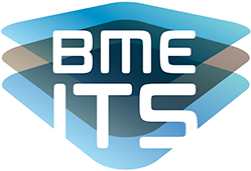 2. A nemzeti szabályok bázisa
Nemzeti szabály kategorizálás:
A) Valamely meglévő alrendszerrel való műszaki összeférhetőség biztosítása érdekében szükséges: TSI-t kiegészítő követelmény;
	B) TSI-ben nyitott pontként meghatározott kérdést szabályoz nemzeti szinten;
C) TSI különleges esethez kapcsolódik: nemzeti szabályok, amelyek az adott TSI követelmények alternatívái;
D) A kérdést egyik TSI sem szabályozza	;
Ferencz Péter
2020. december 8.
5
[Speaker Notes: Projekt vezetők]
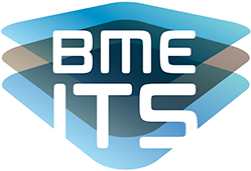 2. A nemzeti szabályok bázisa
2. A járművek statikus szilárdsága
Ferencz Péter
2020. december 8.
6
[Speaker Notes: Projekt vezetők]
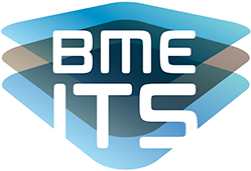 2. A nemzeti szabályok bázisa
4. Legkisebb tengelyterhelés
Ferencz Péter
2020. december 8.
7
[Speaker Notes: Projekt vezetők]
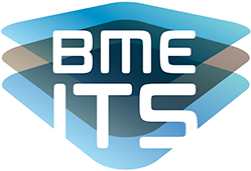 2. A nemzeti szabályok bázisa
5. Járművek összeférhetősége a B-osztályú vonatérzékelő rendszerekkel
Ferencz Péter
2020. december 8.
8
[Speaker Notes: Projekt vezetők]
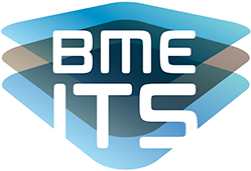 2. A nemzeti szabályok bázisa
20. Nemzeti fedélzeti jelzőberendezések, vonatbefolyásoló rendszerek
Ferencz Péter
2020. december 8.
9
[Speaker Notes: Projekt vezetők]
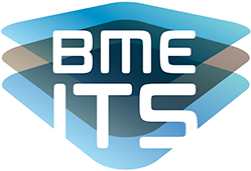 2. A nemzeti szabályok bázisa
20. Nemzeti fedélzeti jelzőberendezések, vonatbefolyásoló rendszerek
Fontos kapcsolódás:

 ETCS vezetőállási jelzőberendezés
	STM-követelmények
 Nem GSM-R rendszerű vonatrádió-rendszerek
Ferencz Péter
2020. december 8.
10
[Speaker Notes: Projekt vezetők]
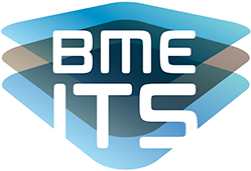 2. A nemzeti szabályok bázisa
8.Csúszásgátló berendezés és mágneses sínfék kötelező alkalmazása
Ferencz Péter
2020. december 8.
11
[Speaker Notes: Projekt vezetők]
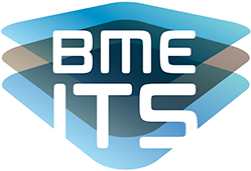 2. A nemzeti szabályok bázisa
10.	Szennyvíz-kibocsátás
Ferencz Péter
2020. december 8.
12
[Speaker Notes: Projekt vezetők]
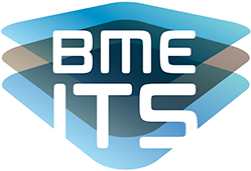 2. A nemzeti szabályok bázisa
12.	Kipufogógáz-kibocsátás
Ferencz Péter
2020. december 8.
13
[Speaker Notes: Projekt vezetők]
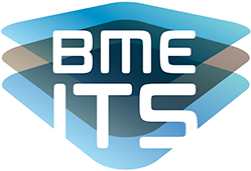 2. A nemzeti szabályok bázisa
13.	Felsővezeték-feszültség és frekvencia
Ferencz Péter
2020. december 8.
14
[Speaker Notes: Projekt vezetők]
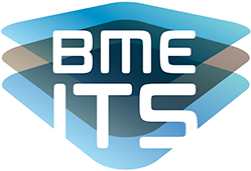 2. A nemzeti szabályok bázisa
14.	Áramszedő-paletta geometriája
Ferencz Péter
2020. december 8.
15
[Speaker Notes: Projekt vezetők]
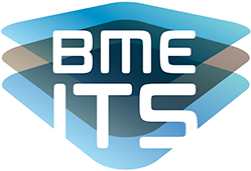 2. A nemzeti szabályok bázisa
17. Jármű és felsővezetéki energiaellátó rendszer összeférhetősége, energiaellátási üzemzavarok váltakozó áramú rendszerek esetében, felharmonikus és dinamikus hatások
Ferencz Péter
2020. december 8.
16
[Speaker Notes: Projekt vezetők]
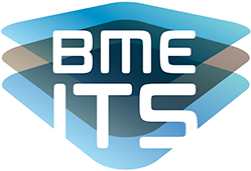 2. A nemzeti szabályok bázisa
Vasúti Műszaki Előírások – VME-k
Ferencz Péter
2020. december 8.
17
[Speaker Notes: Projekt vezetők]
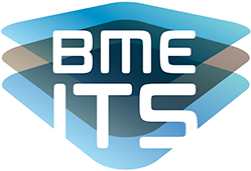 3. Az „OVSZ I” tartalmi referenciája
A jelenleg érvényes OVSZ I. egyes rendelkezései az új rendszerben hol találhatók a vasúti járművek alrendszerekkel kapcsolatban
Ferencz Péter
2020. december 8.
18
[Speaker Notes: Projekt vezetők]
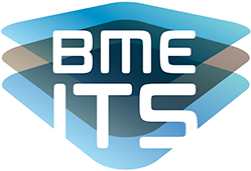 Workshop a IV. vasúti csomag bevezetésével kapcsolatban a magyar vasúti piaci szereplők részére
Felelősségkorlátozás:

A fenti című, a megnevezett rendezvényen elhangzott előadás, Magyarország hatályos jogszabályainak 2020. XII. 4-i állapotát figyelembe véve készült.

A szakmai tartalom a BME ITS Np. Zrt. által, „A magyar vasúti műszaki és üzemi szabályok korszerűsítése, az új előírások rendszerének megalkotása” (IKOP-2.1.0-15-2018-00047 sz.) projekt eredménydokumentumaként elkészült szabályozási javaslatok 2020. II. 27-i állapotának megfelelő információkat tartalmazza.

Az előadónak nincs ráhatása arra, hogy az említett projekt keretében elkészült javaslatokat a jogalkotó, illetve az erre felhatalmazott szabályozó szervezet milyen formában – adott esetben kibővítve, csonkítva, átalakítva – foglalja kötelező érvényű nemzeti szabályba; vagy az előadásban ismertetettektől alapjában eltérő szabályokat hoz. Ennek megfelelően az előadás tartalma és a továbbiakban hatályba lépő vasúti műszaki szabályok tartalma közti esetleges eltérésekért az előadó semmilyen felelősséget nem vállal.

A jogalkalmazó kötelessége és felelőssége, hogy a tevékenységére vonatkozó kötelező szabályokkal tisztában legyen, azok állapotáról, hatályosságáról tevékenységének megkezdése előtt meggyőződjön.
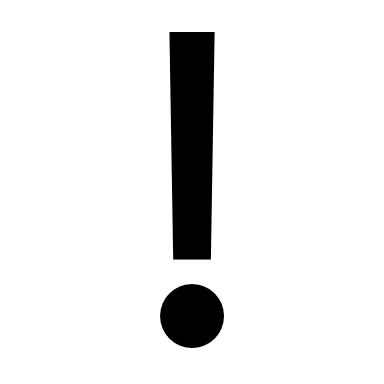 Ferencz Péter
2020. december 8.
19
19
[Speaker Notes: Projekt vezetők]
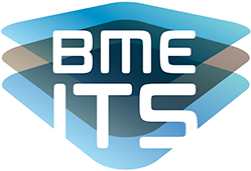 Köszönöm megtisztelő figyelmüket!
Ferencz Péter
2020. december 8.
20
[Speaker Notes: Projekt vezetők]